PISNO DELJENJE- 31.3.
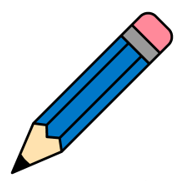 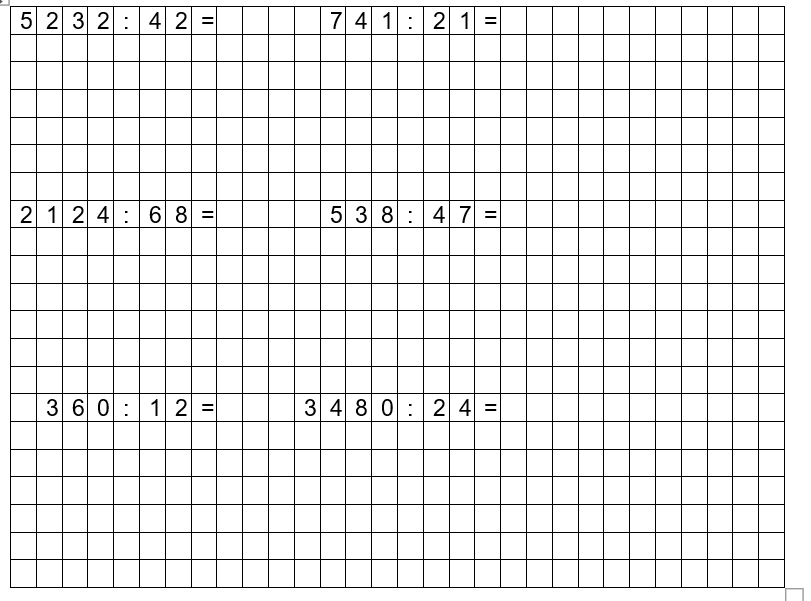 V zvezek prepiši račune in jih izračunaj. Naredi tudi preizkus. Nato na naslednji prosojnici preveri svoje delo.
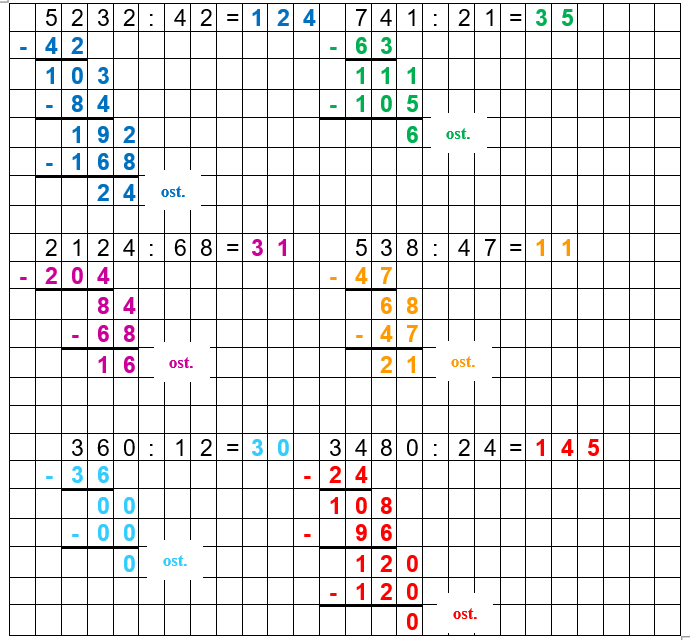 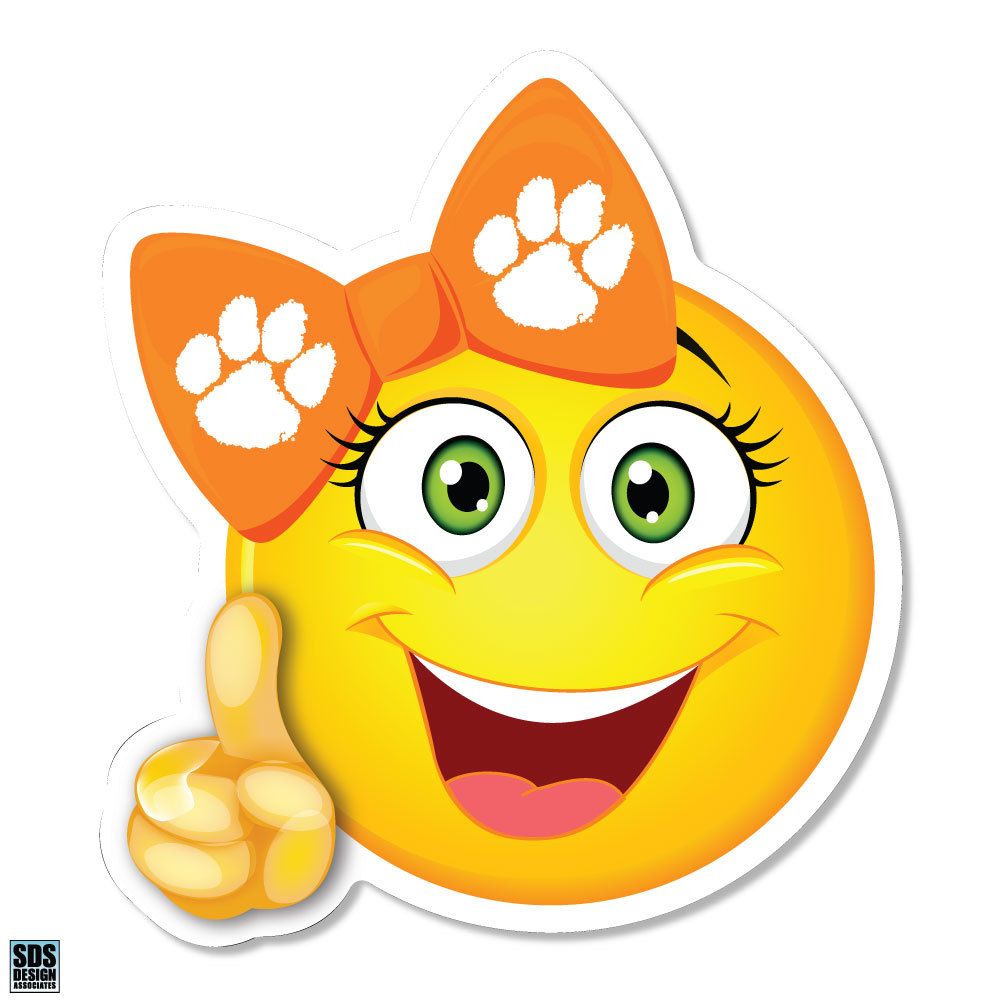 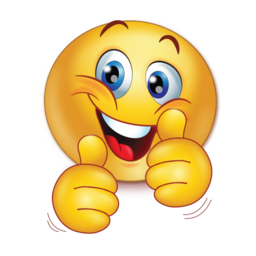 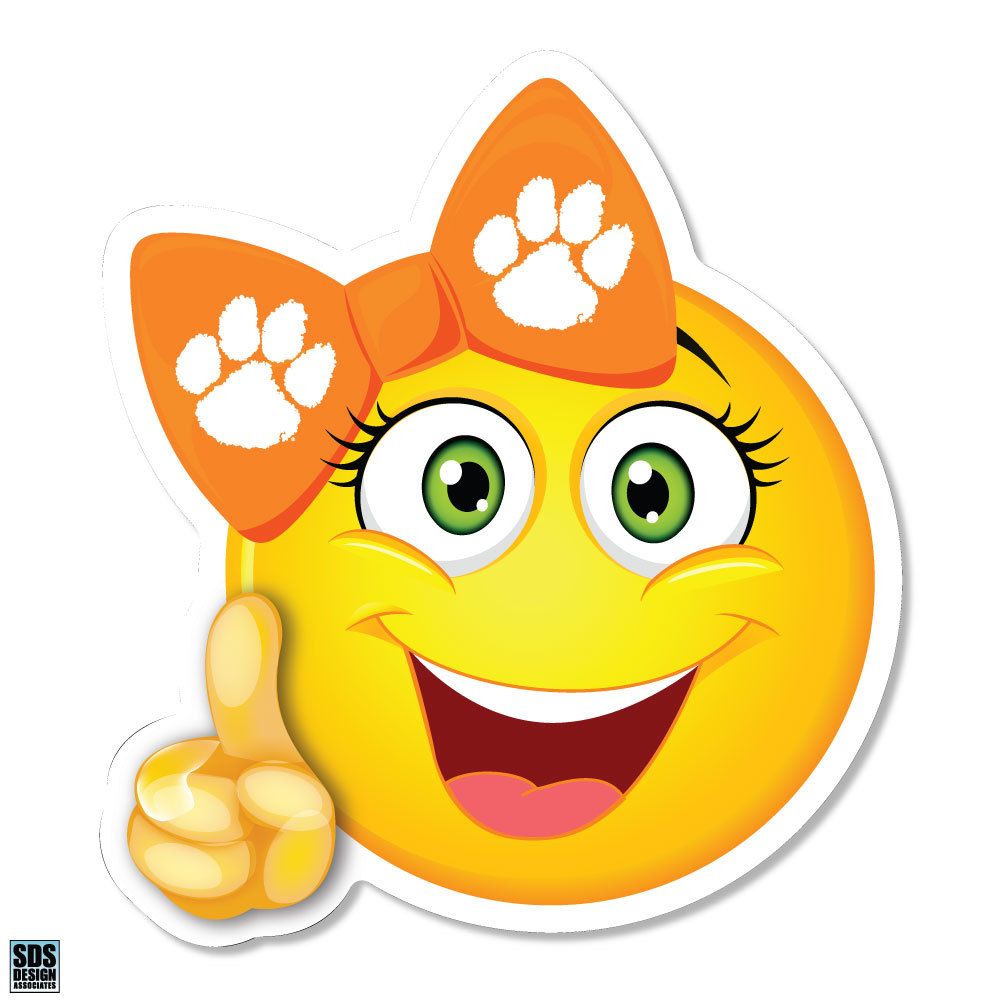 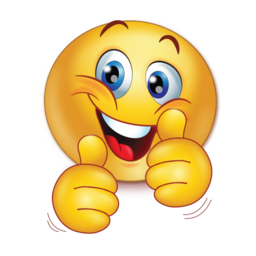 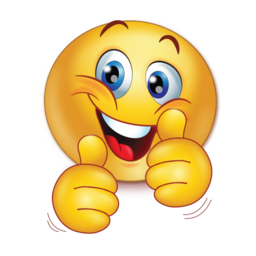 Reši še naloge v     DZ str. 47  nal. 4,5,6
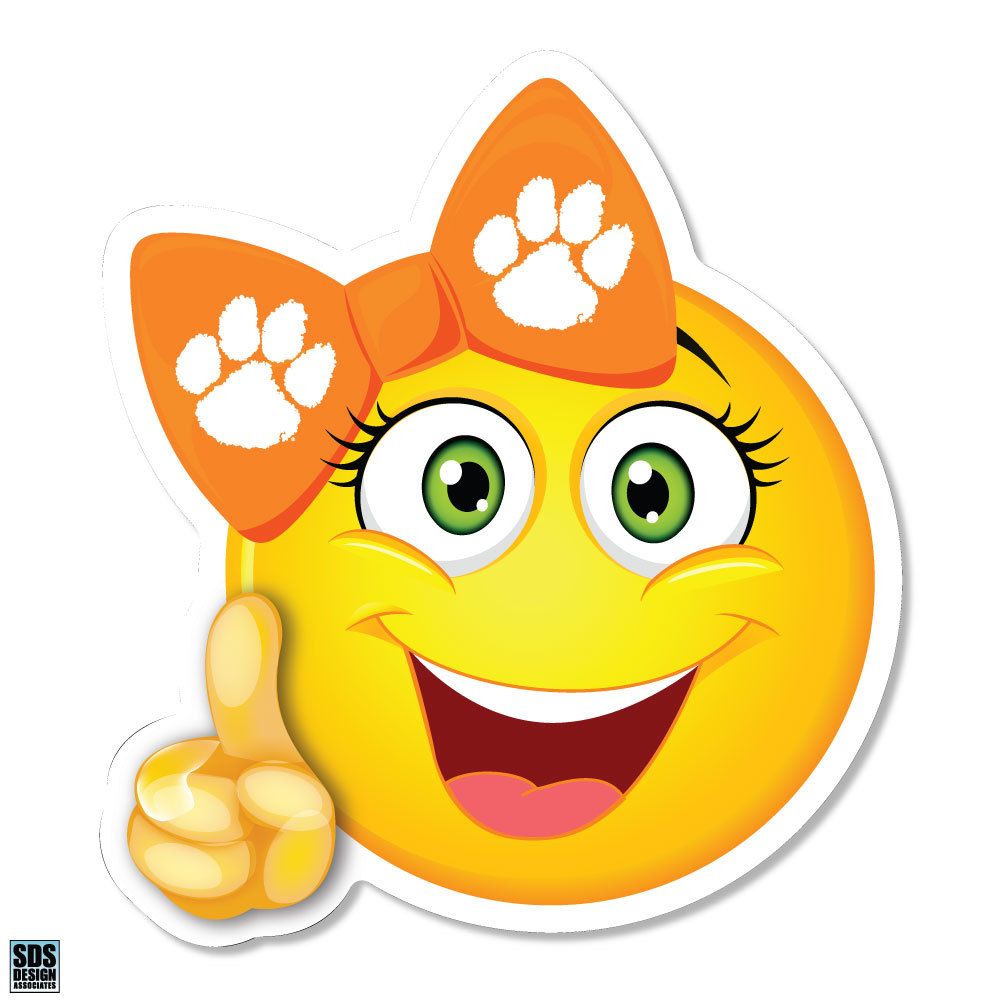